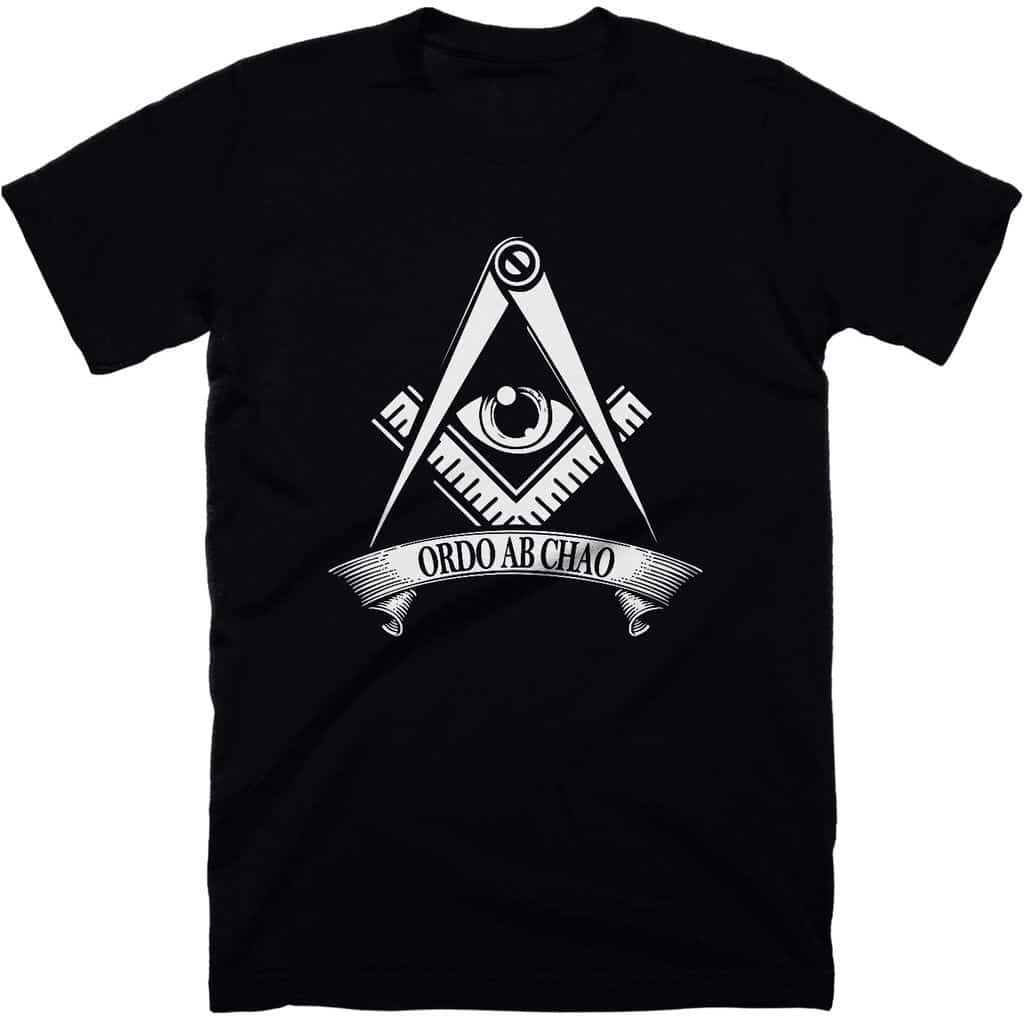 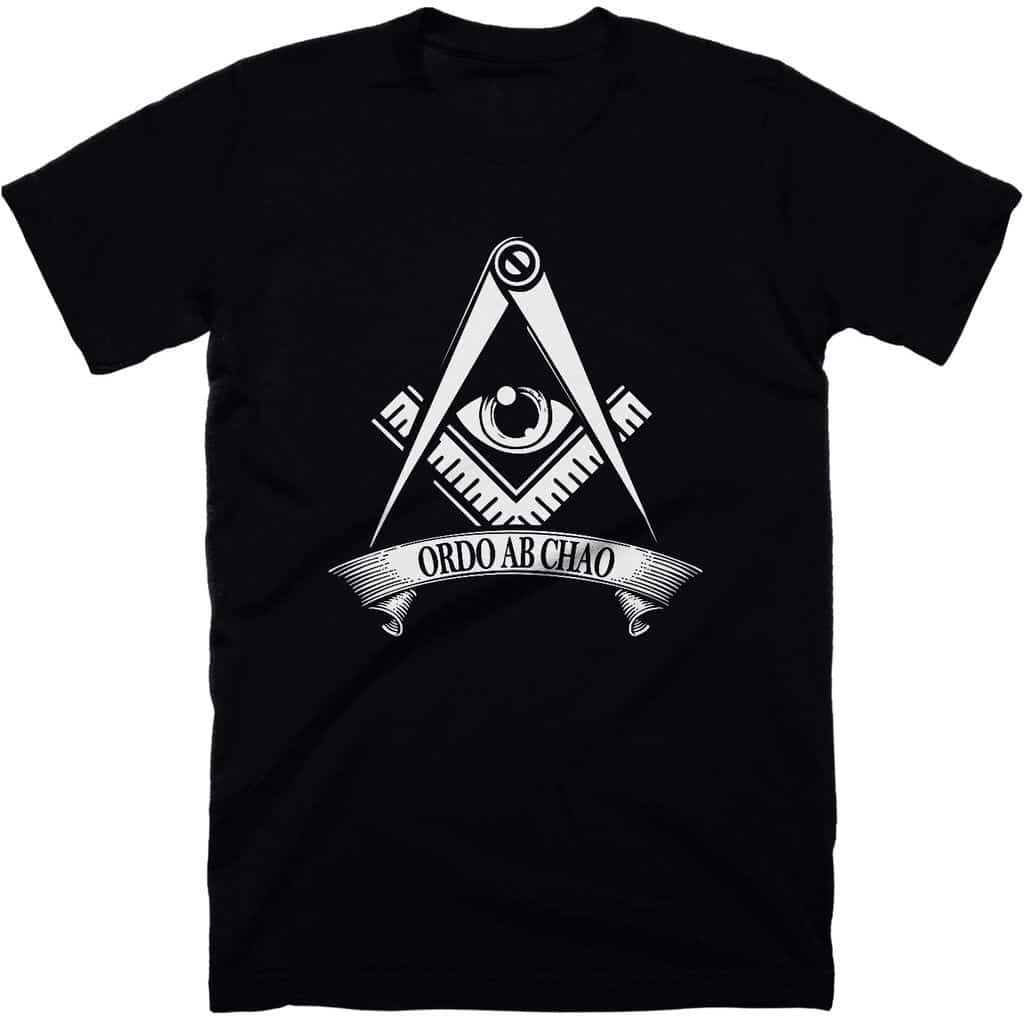 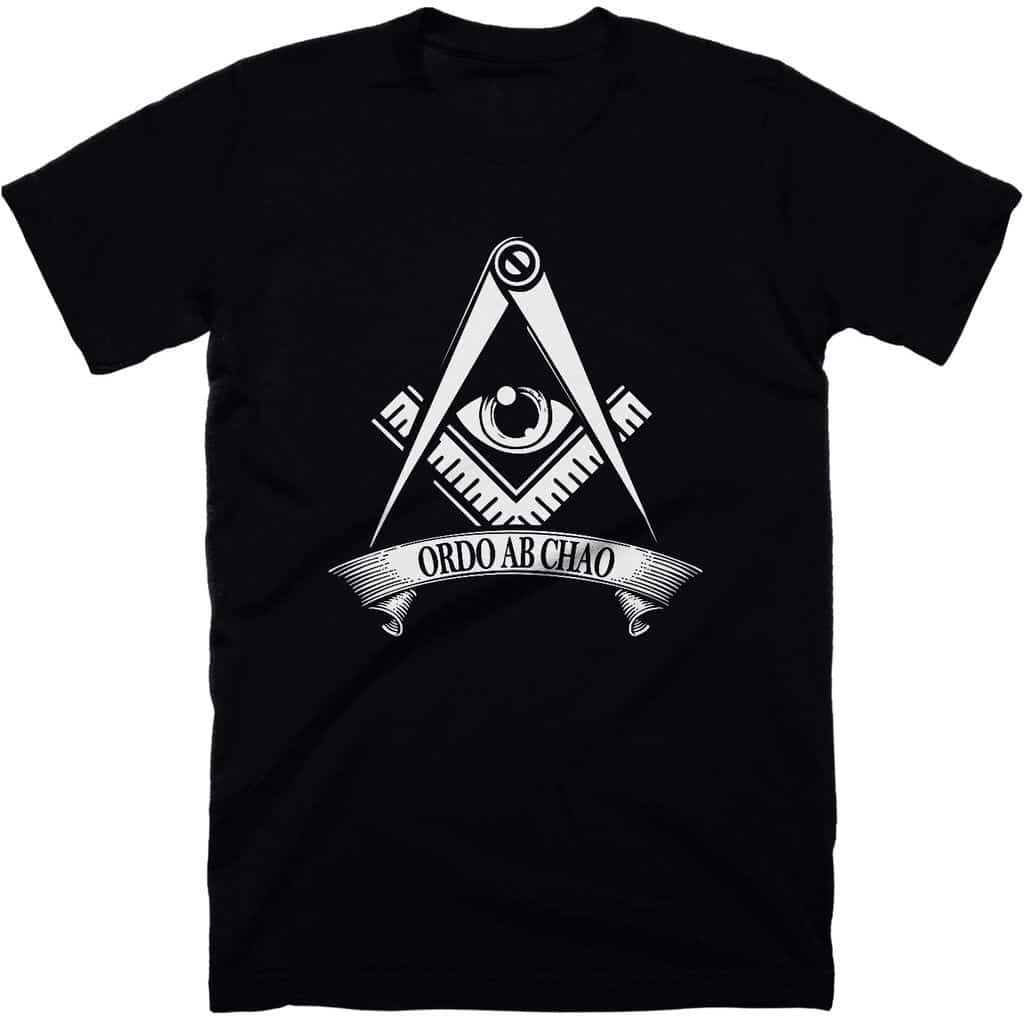 3º PARTE
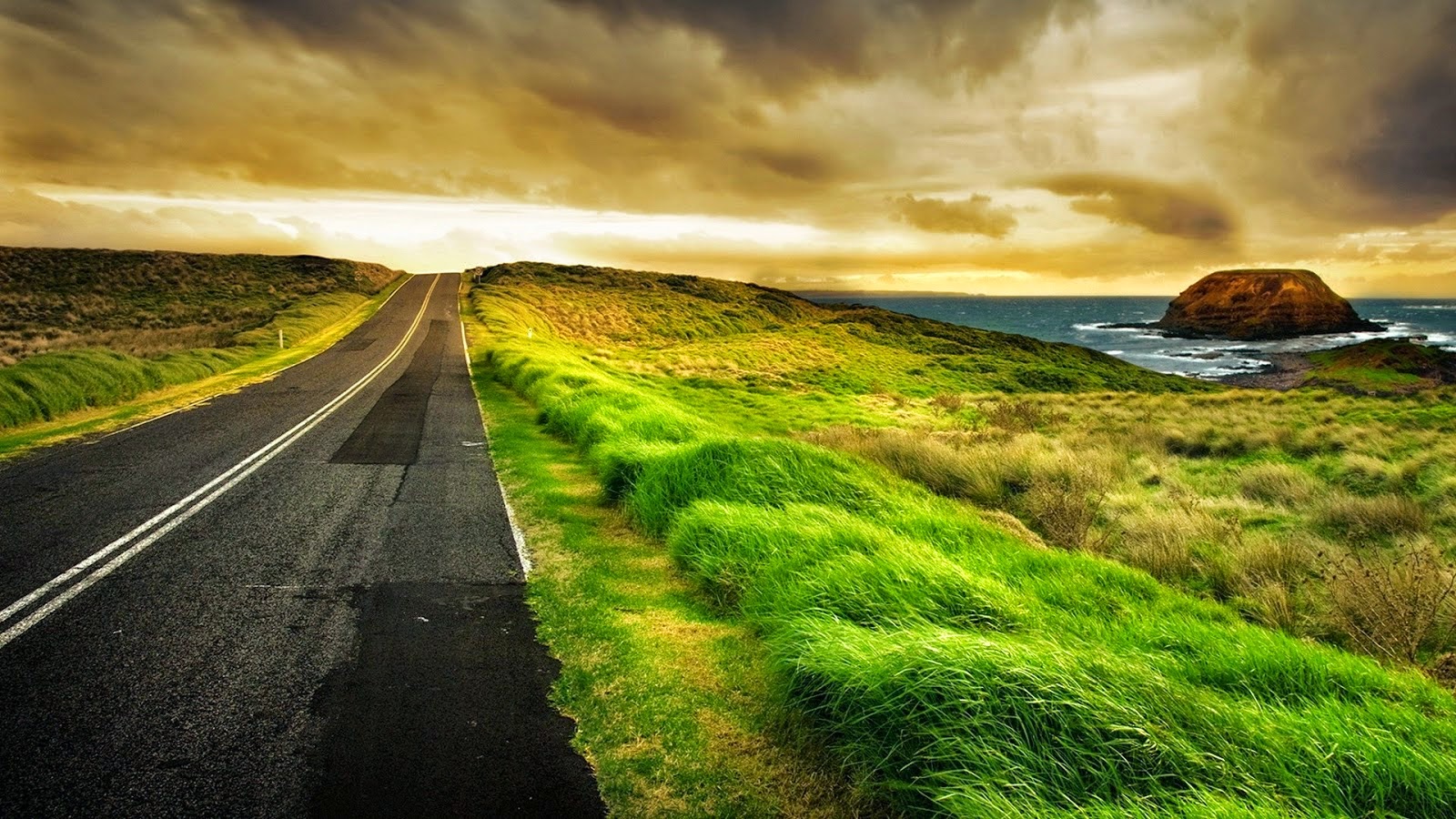 “Não chameis conspiração a tudo quanto este povo chama conspiração; e não temais aquilo que ele teme, nem por isso vos assombreis.  Ao Soberano dos exércitos, a ele santificai; e seja ele o seu temor e seja ele o seu assombro.” Isaías 8:12-13  (trad. Bíblia Israelita)
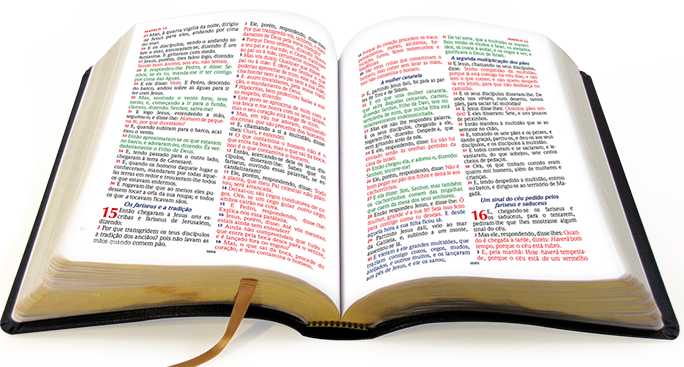 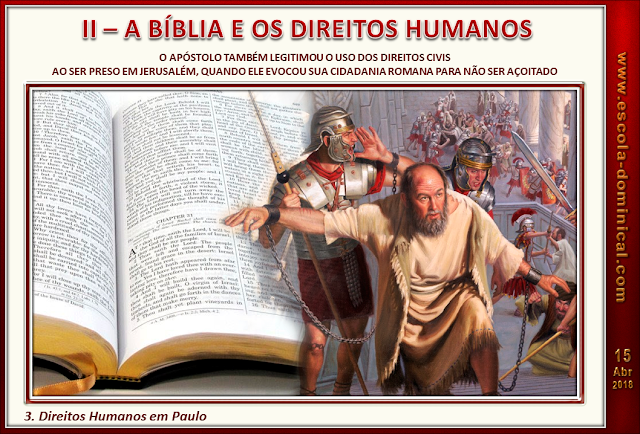 COVID19 IMPULSIONA PERSEGUIÇÃO RELIGIOSA NO MUNDO
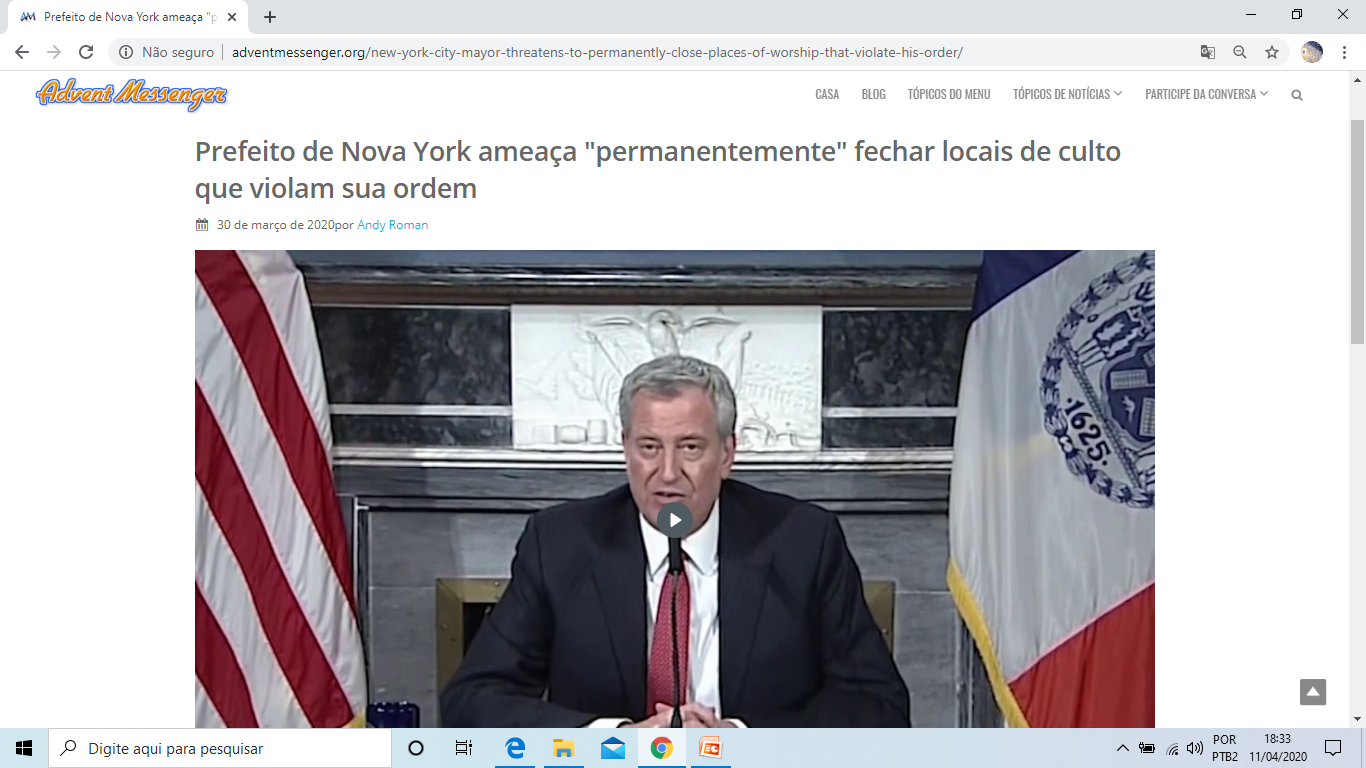 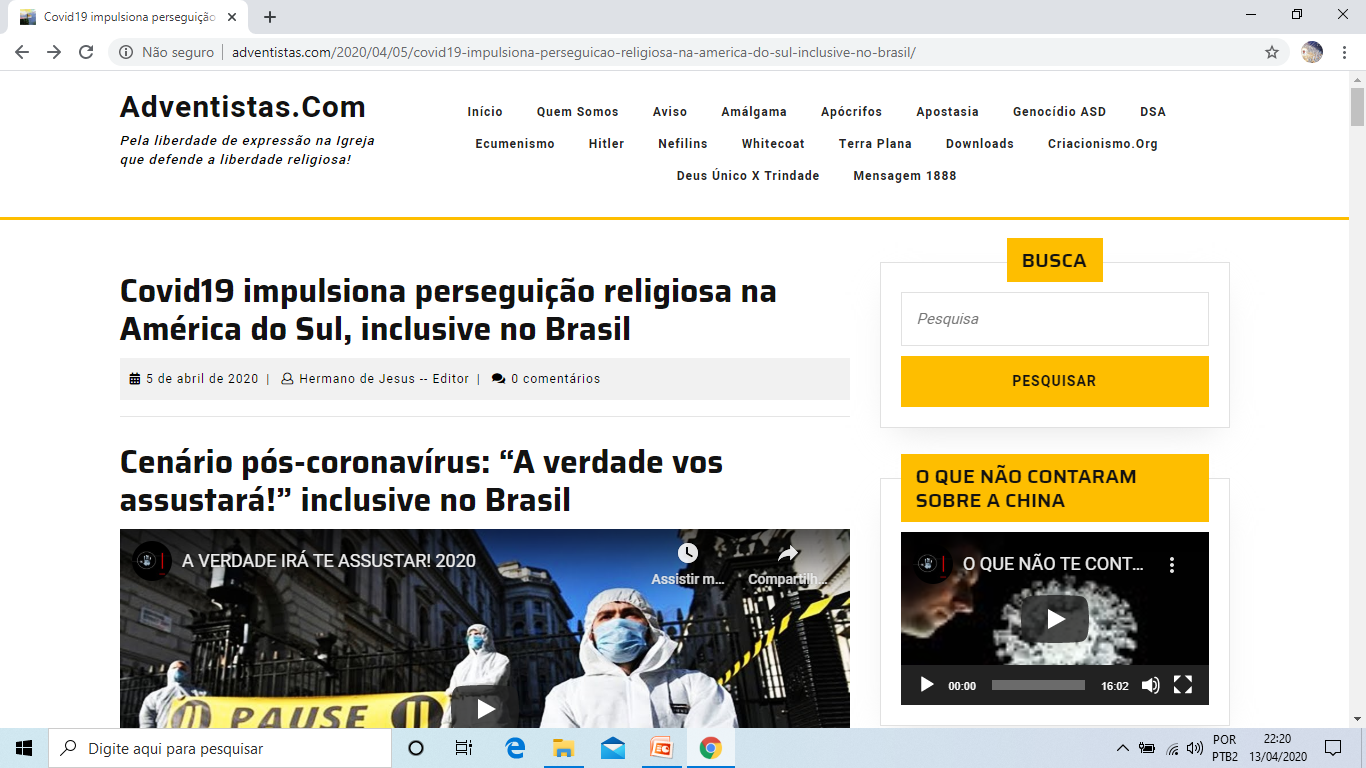 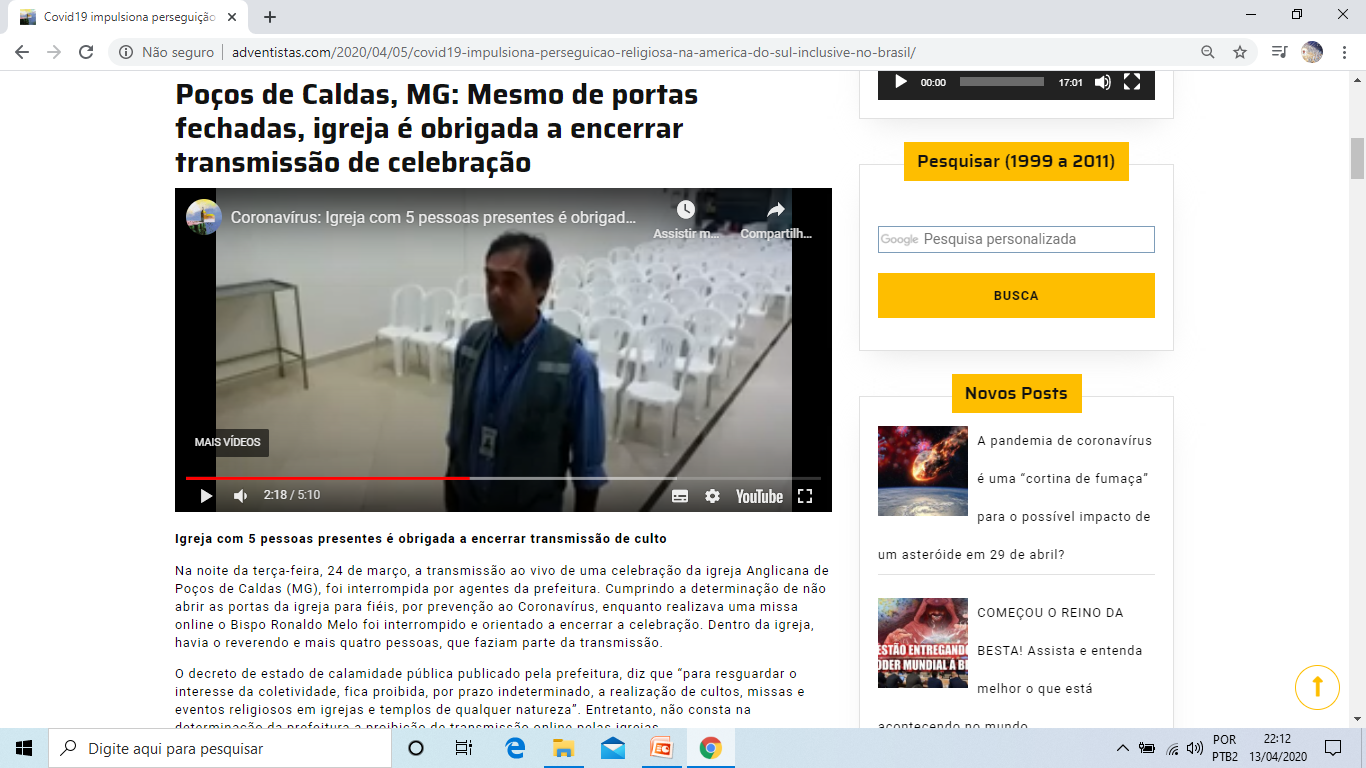 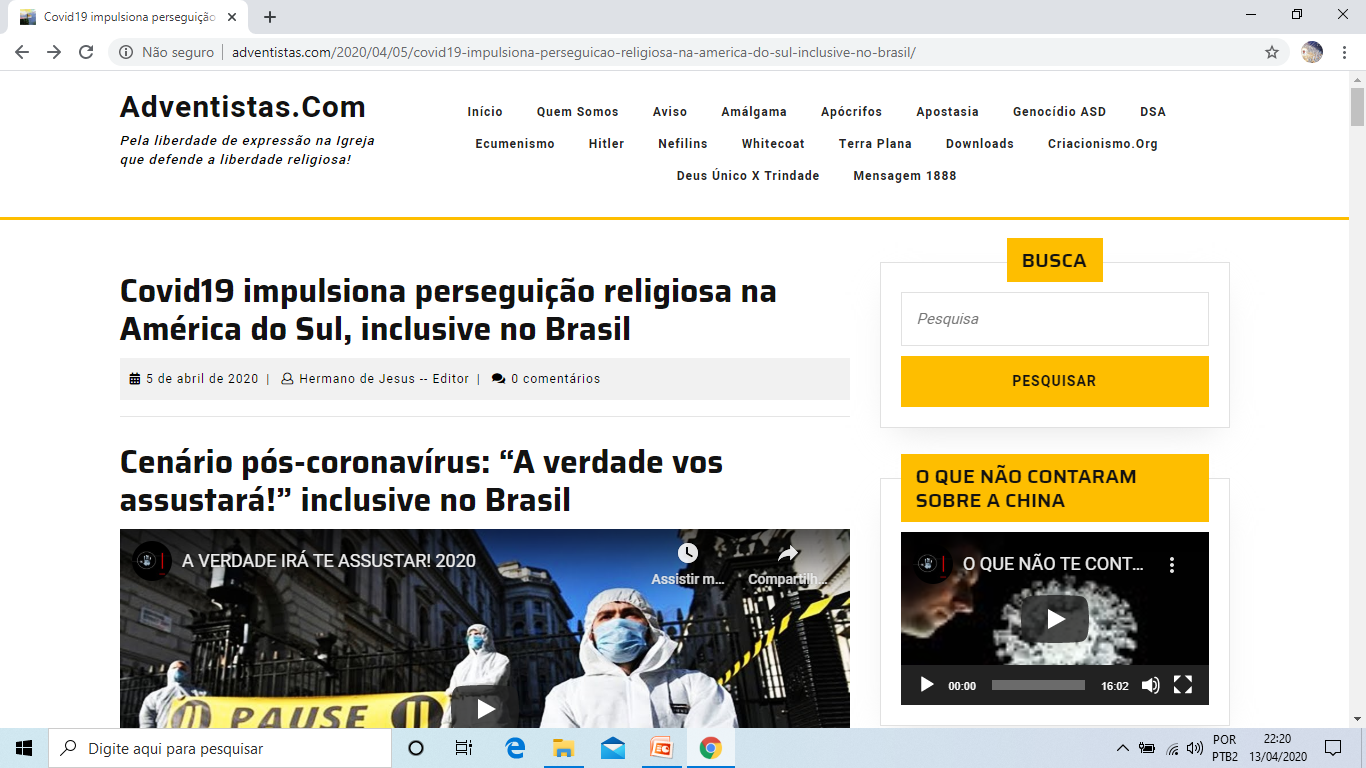 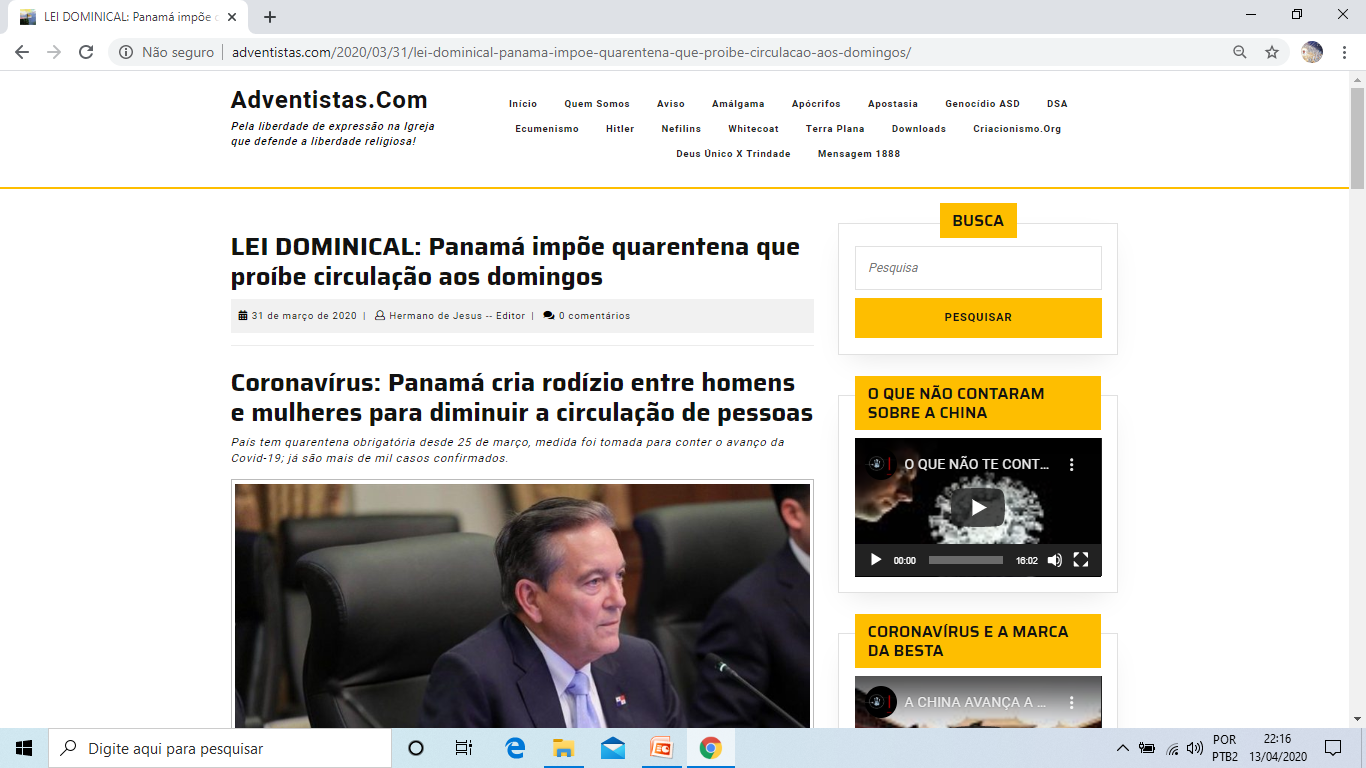 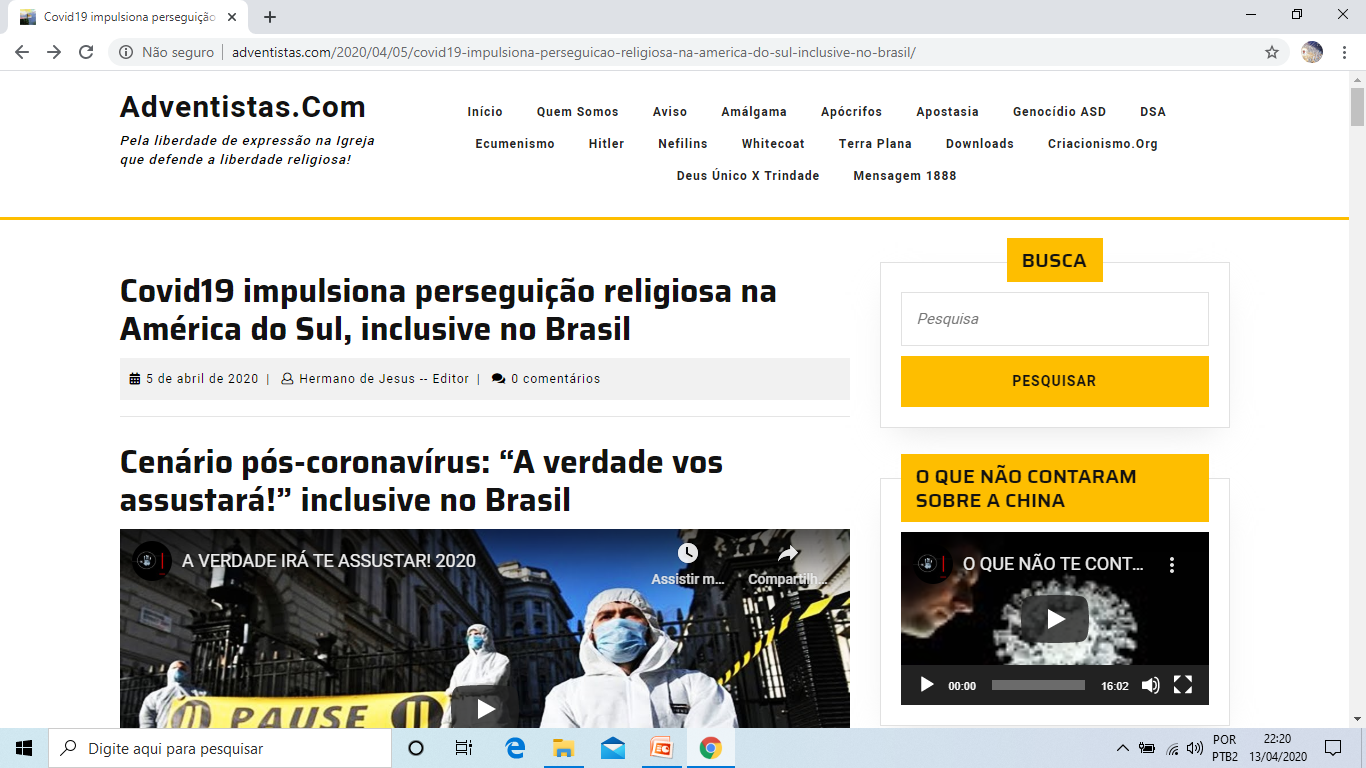 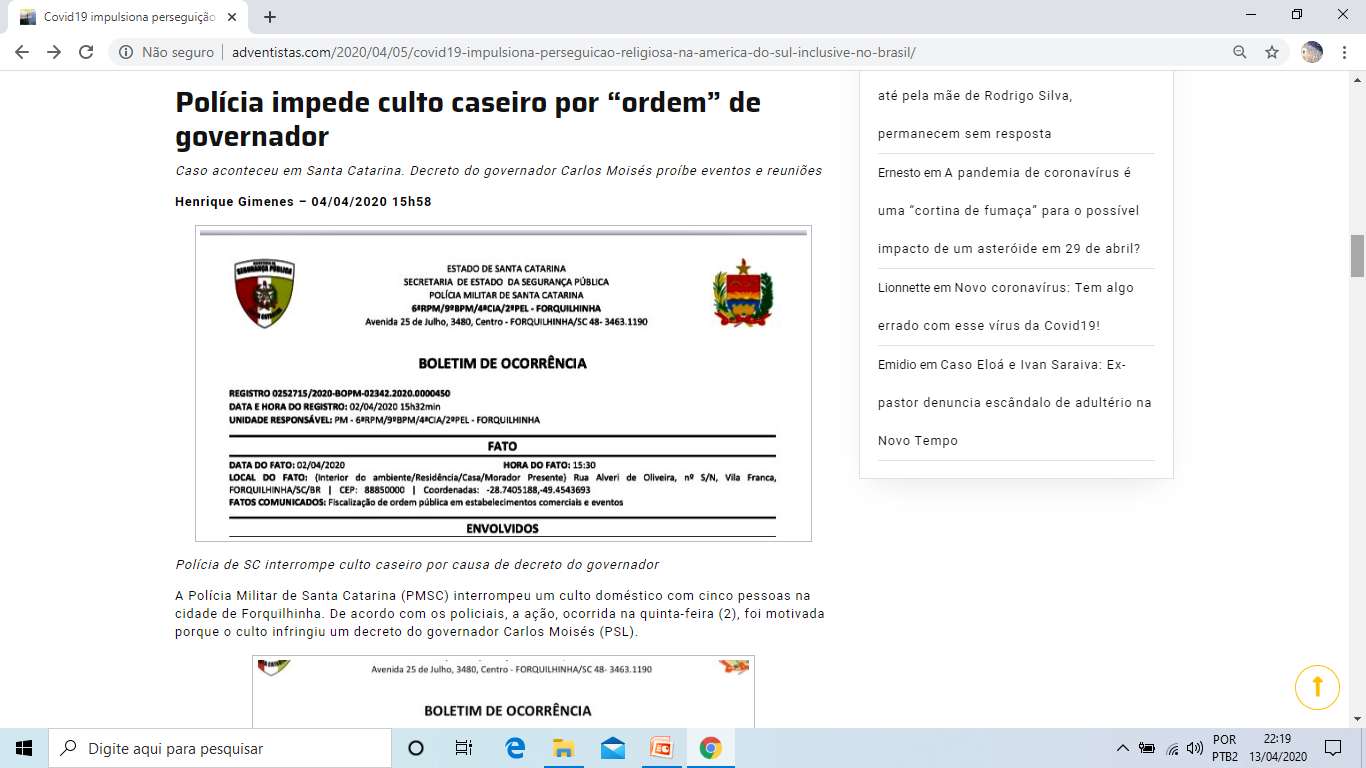 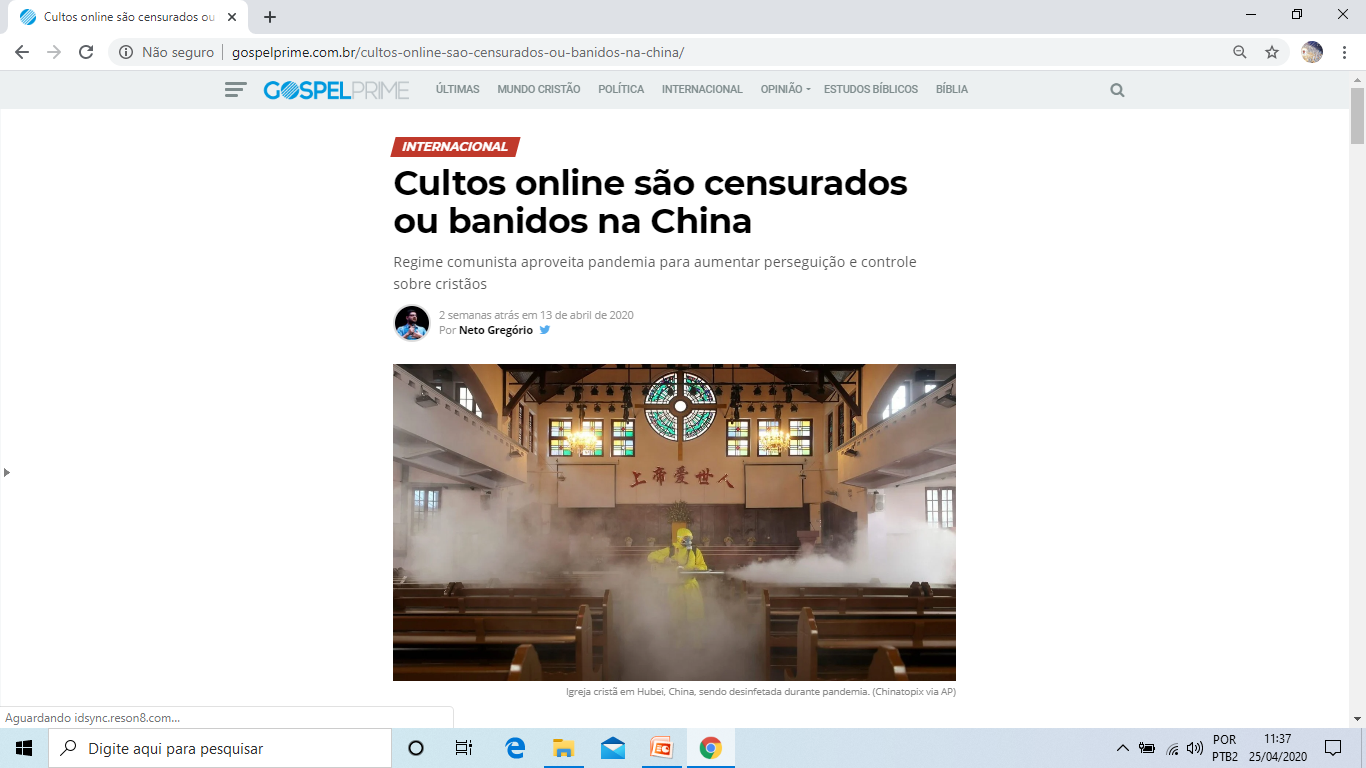 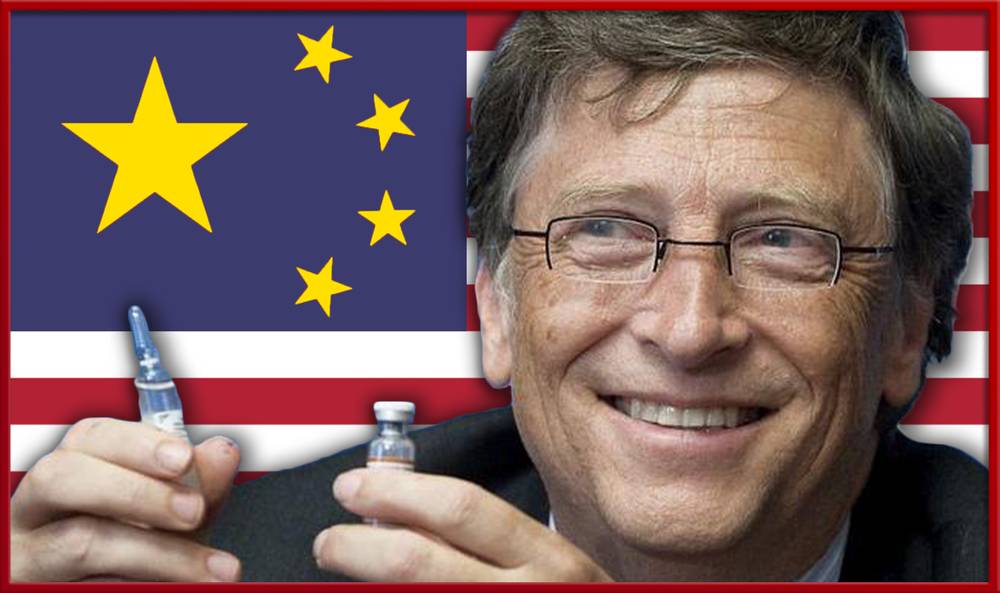 OPORTUNISTA AUTORITÁRIO BILL GATES PRESSIONA O IMPLANTE DIGITAL
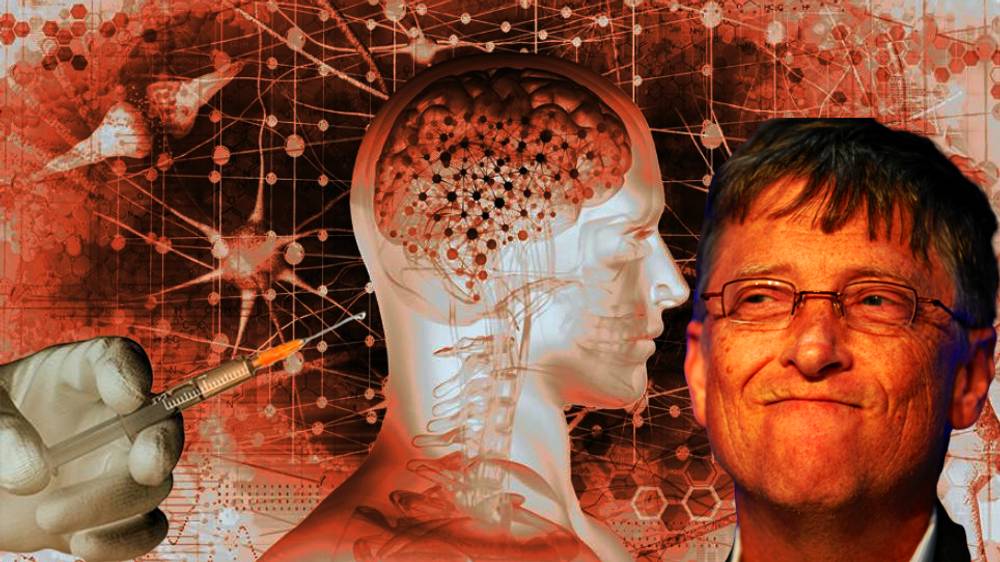 Até agora você sabe que o coronavírus não foi uma acidente.  Foi geneticamente modificado para exterminar a humanidade.  Sua liberação pode ter acontecido em um momento acidental, mas a intenção sempre foi construir uma arma de “morte forçada” que desencadeasse o colapso econômico e a escravidão global. Essa elite mundial está trabalhando em uma injeção de eutanásia (“vacina”) que matará as massas.   O próprio Bill Gates está financiando a “vacina” do coronavírus que vai ser aplicada na grande massa mundial, nos próximos 2 ou 3 anos. 

Fonte: www.naturalnews.com
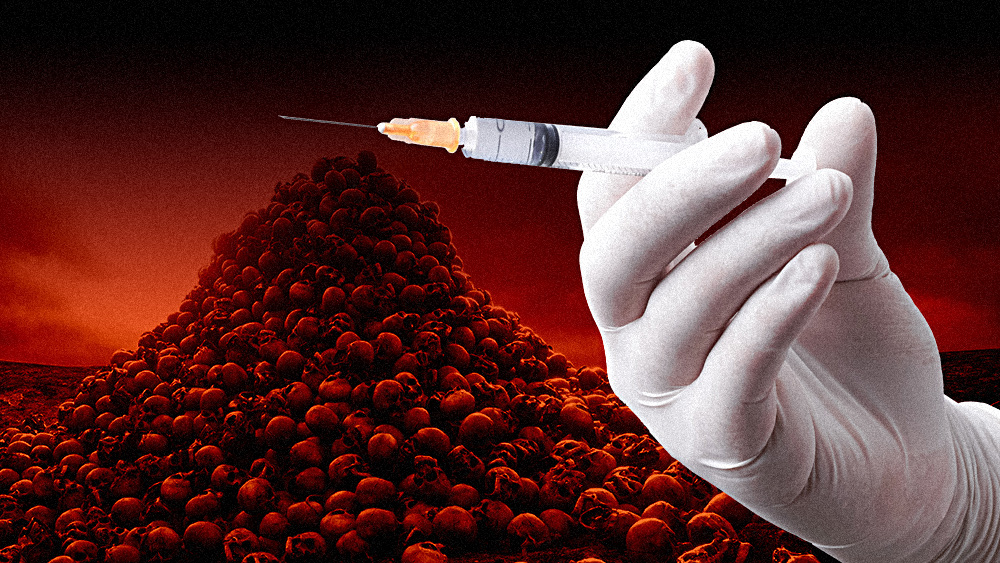 Bill Gates agora está falando abertamente sobre um dispositivo biométrico – microchip – que vai acompanhar a “vacina” contra o coronavírus.  Sem essa marca eletrônica na mão ou na testa (Apoc. 13:16-17),  você será proibido de se envolver em quaisquer funções da sociedade, incluindo transações de comércio.   Na agulha da Big Pharma, o seu sangue será contaminado com RNA não humano que altera seu próprio código genético. 

Fonte: www.naturalnews.com
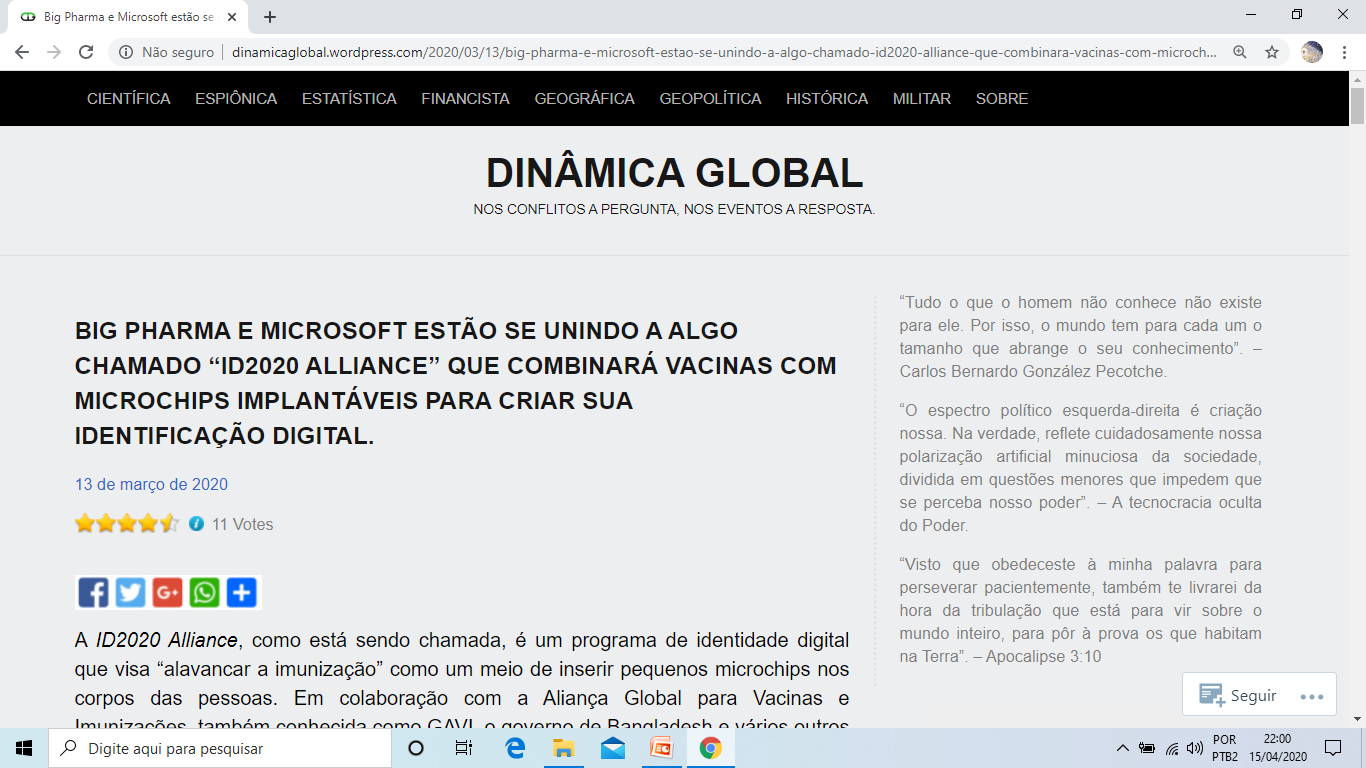 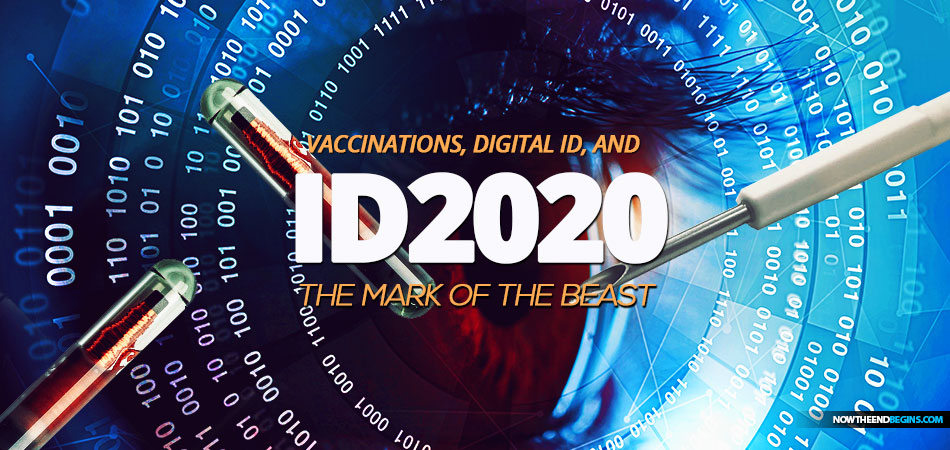 Conheça algumas empresas que estão por trás da “ID2020 Alliance”:
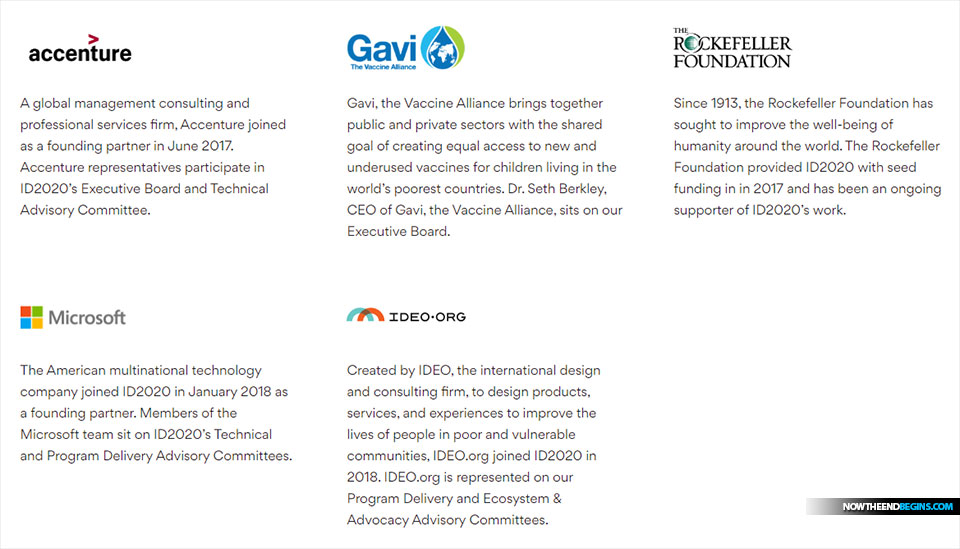 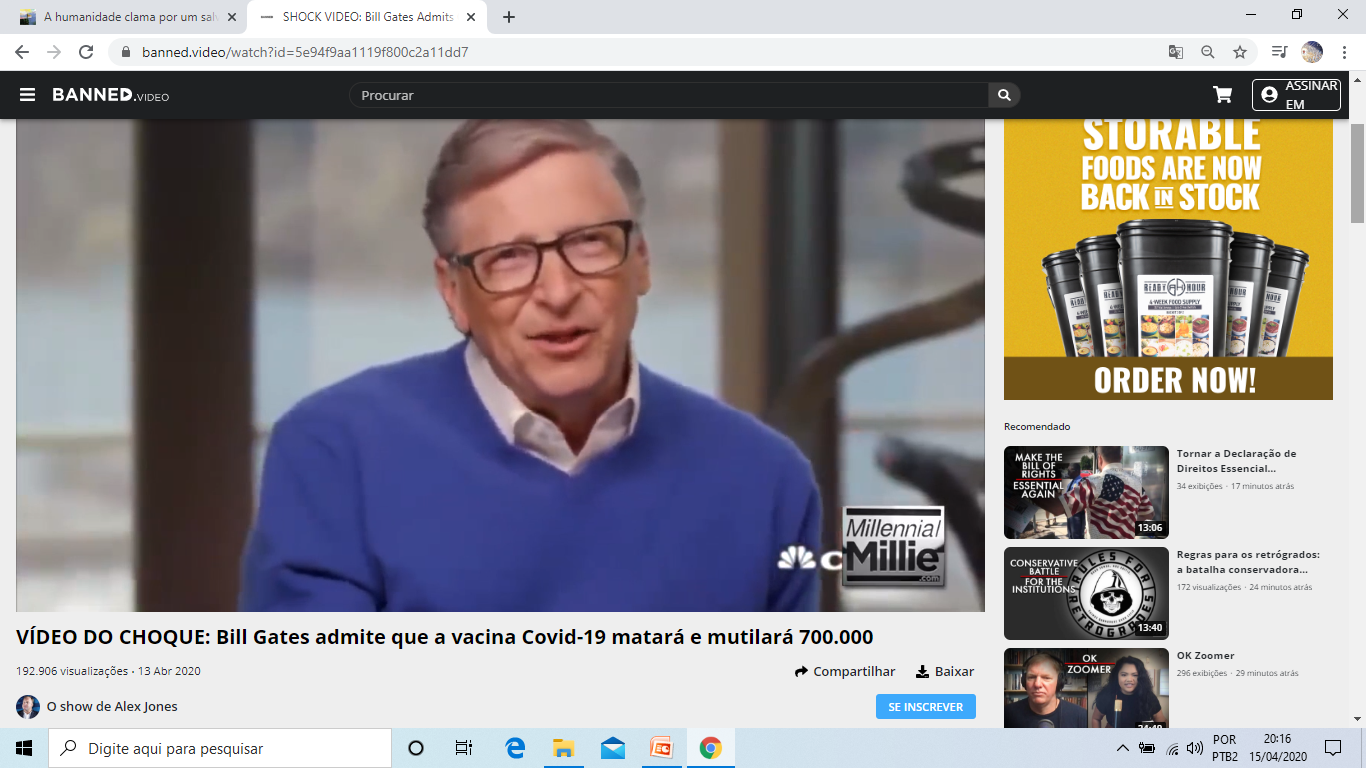 https://banned.video/channel/the-alex-jones-show
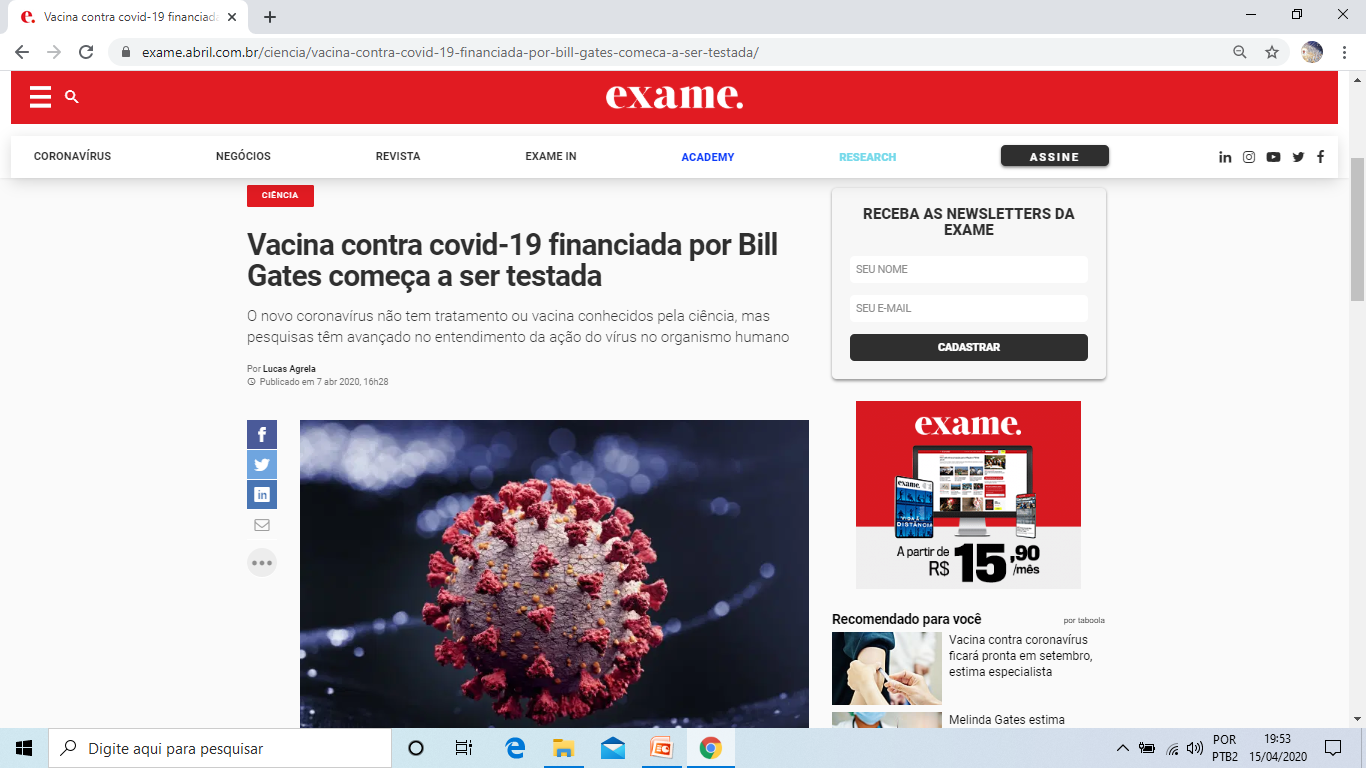 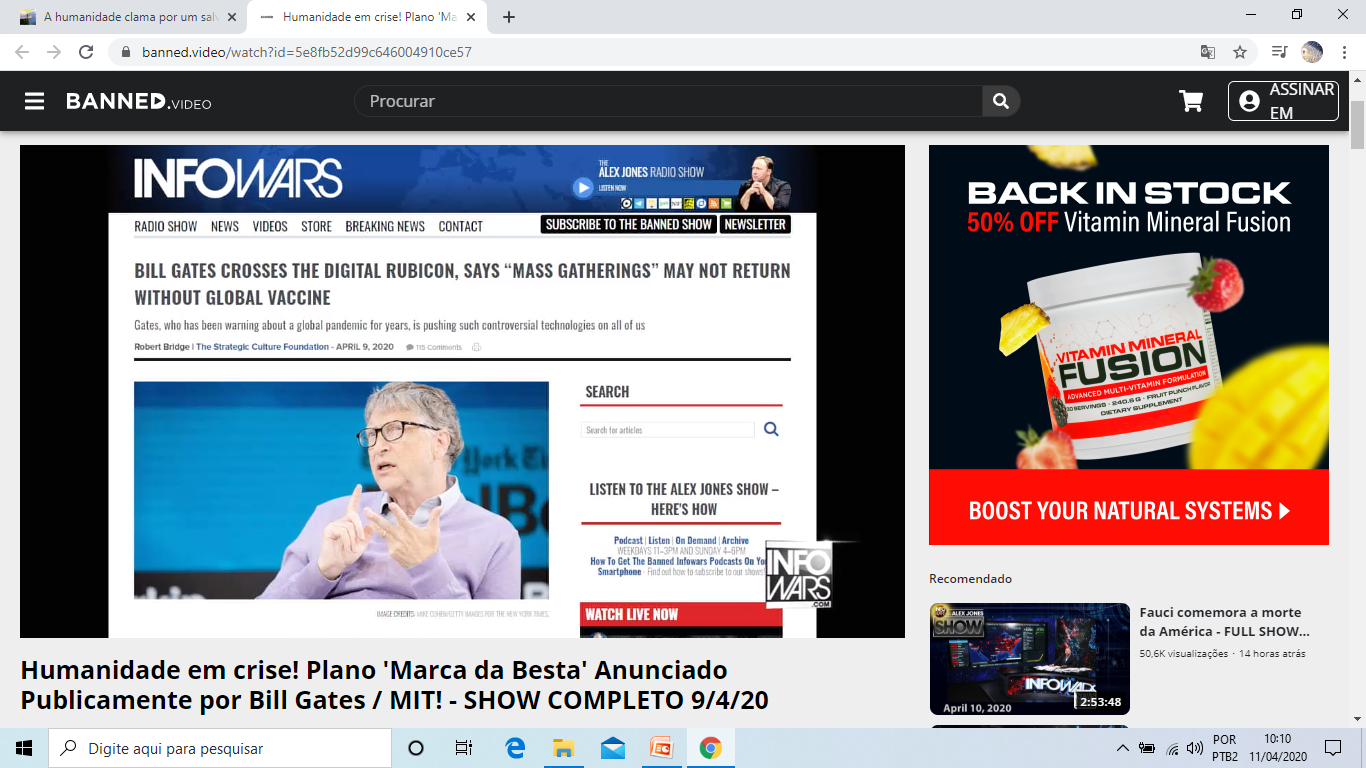 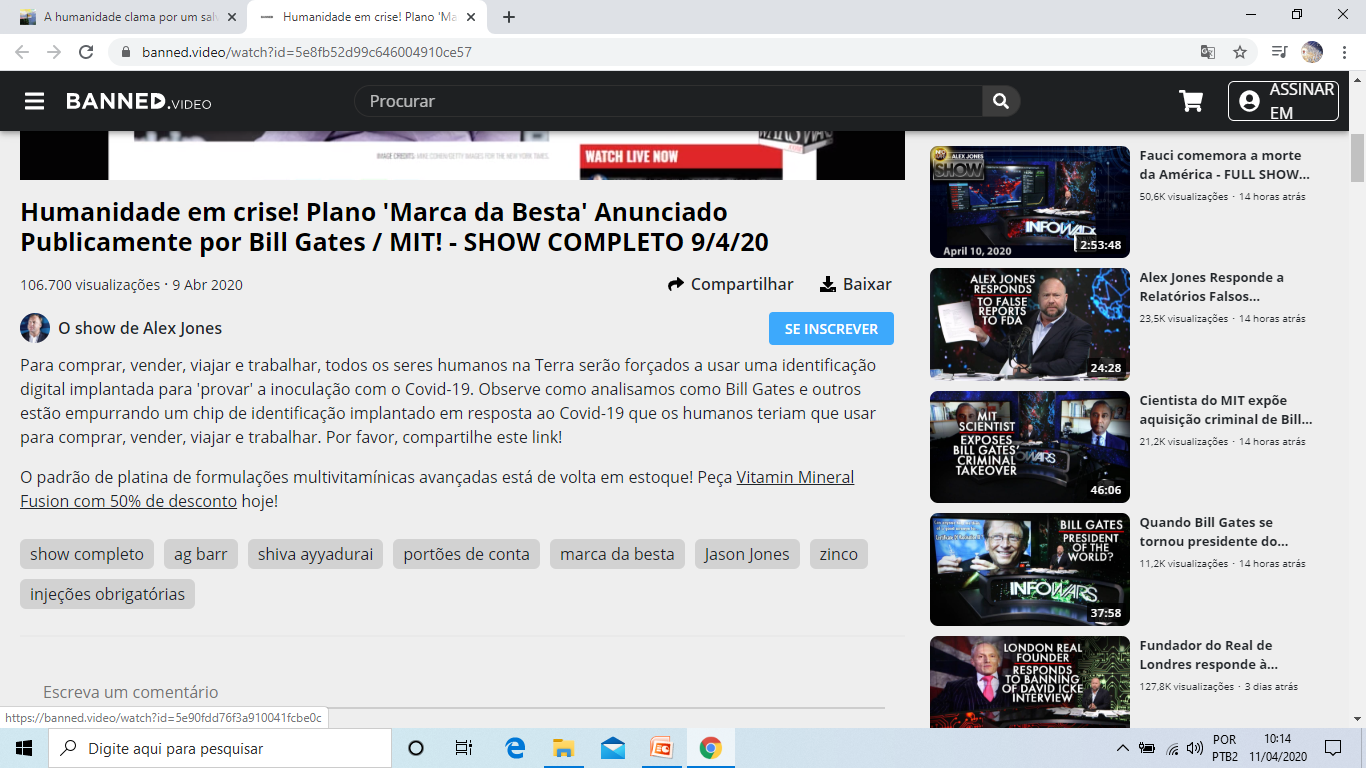 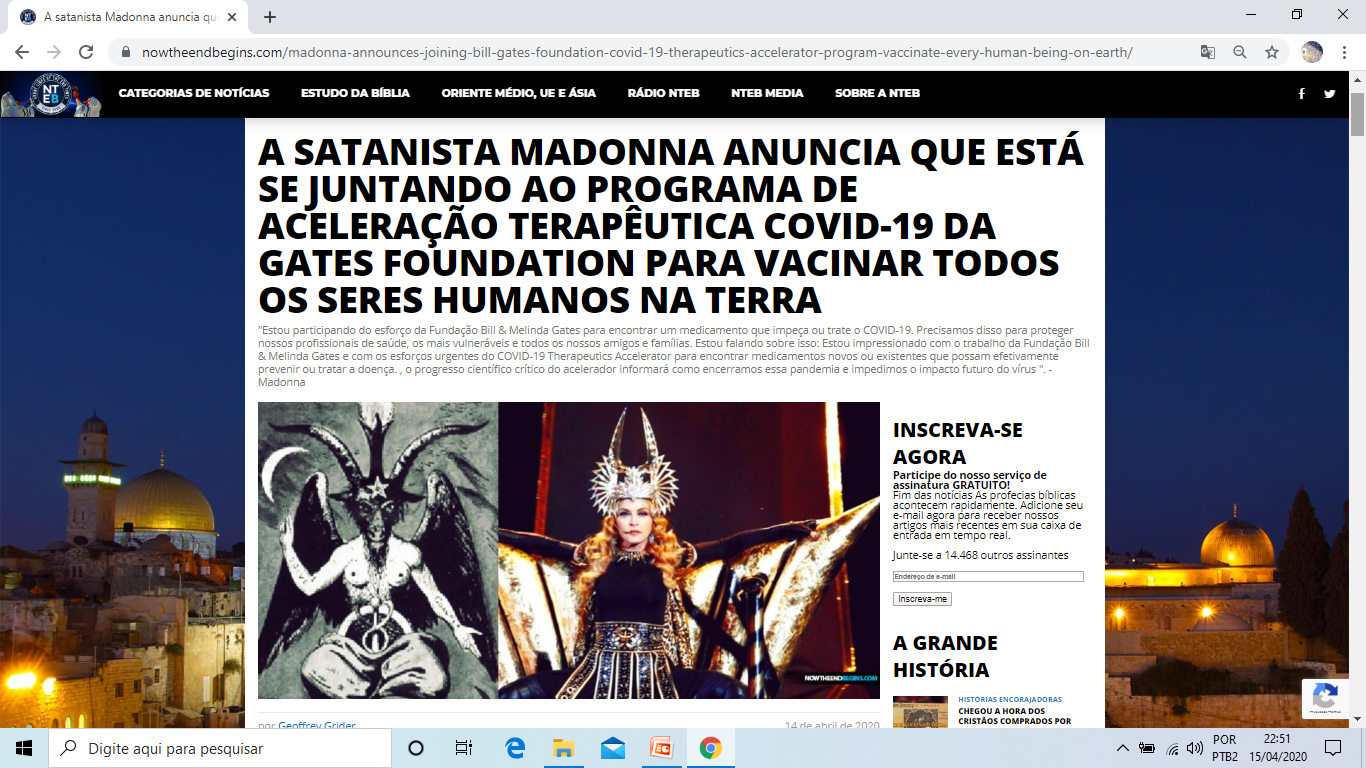 Fonte: www.nowtheendbegins.com  -  14 de Abri de 2020.
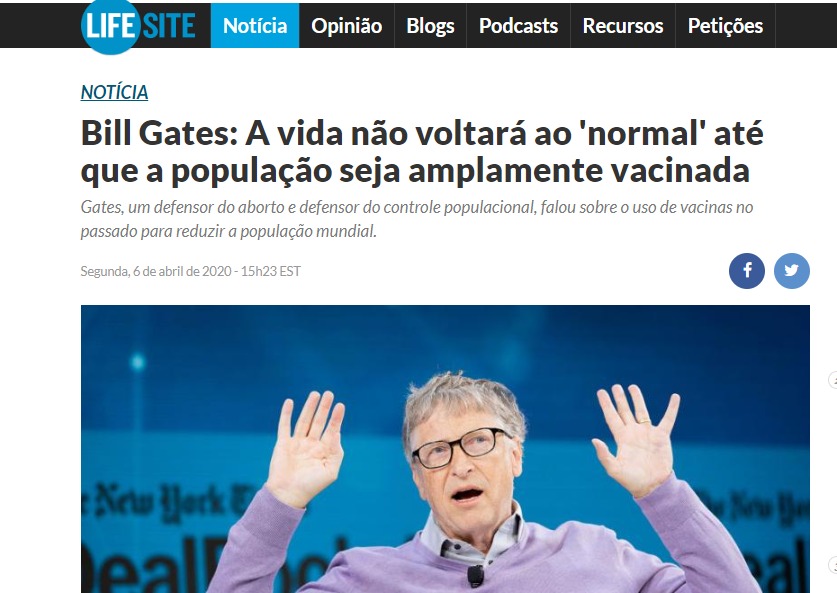 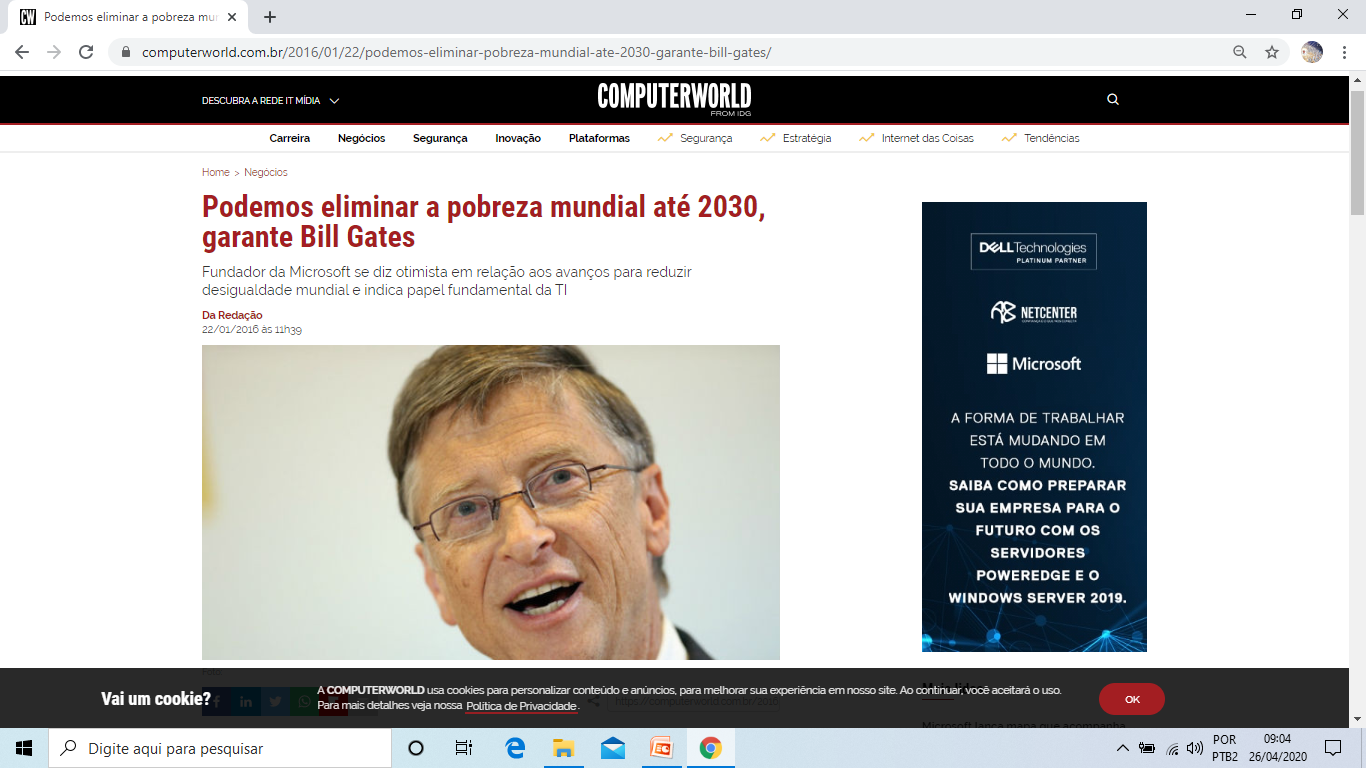 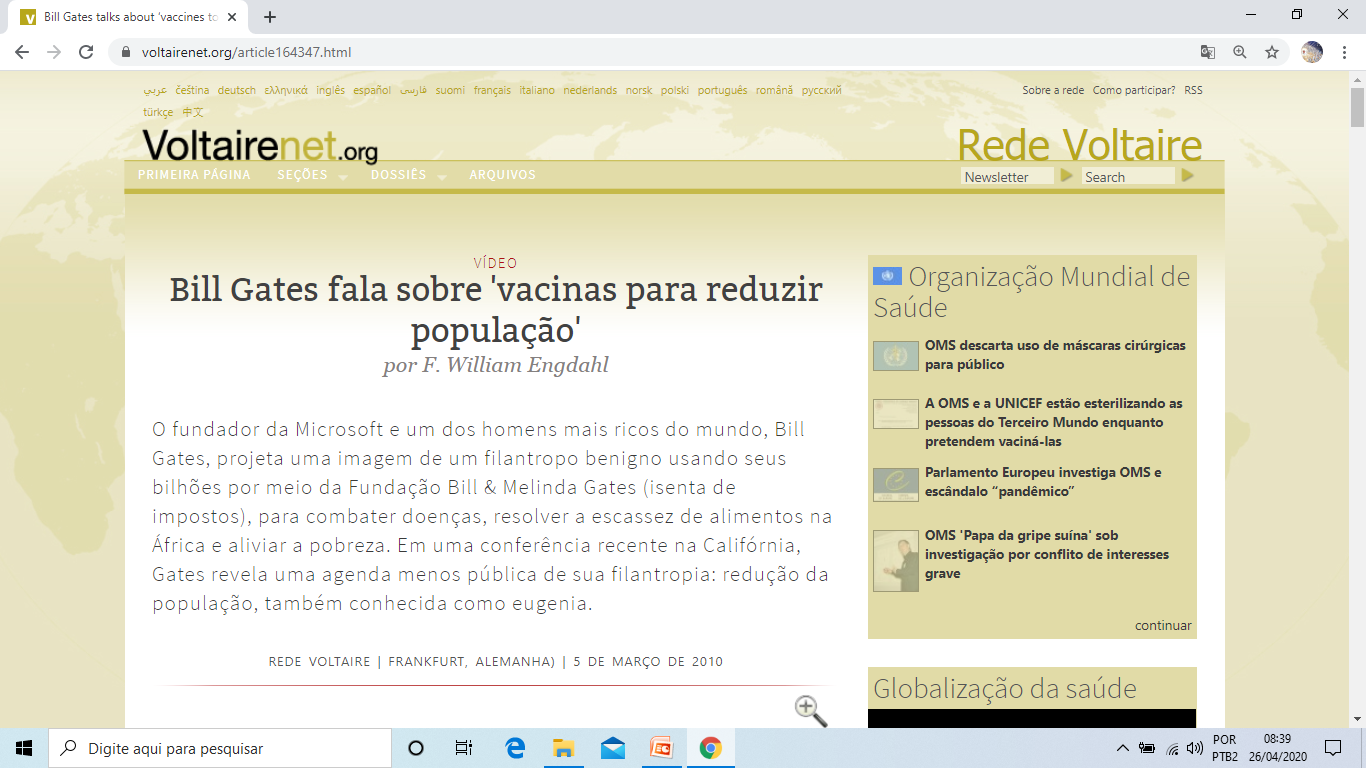 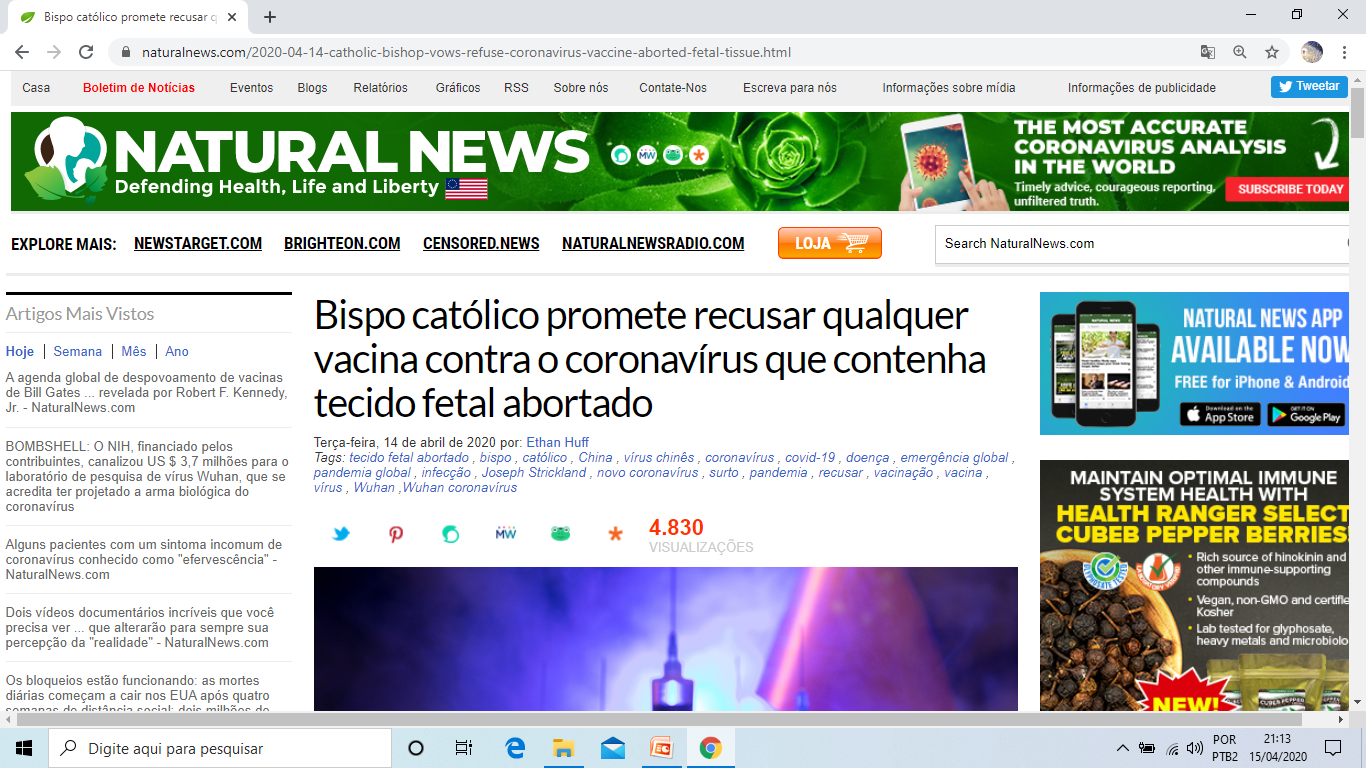 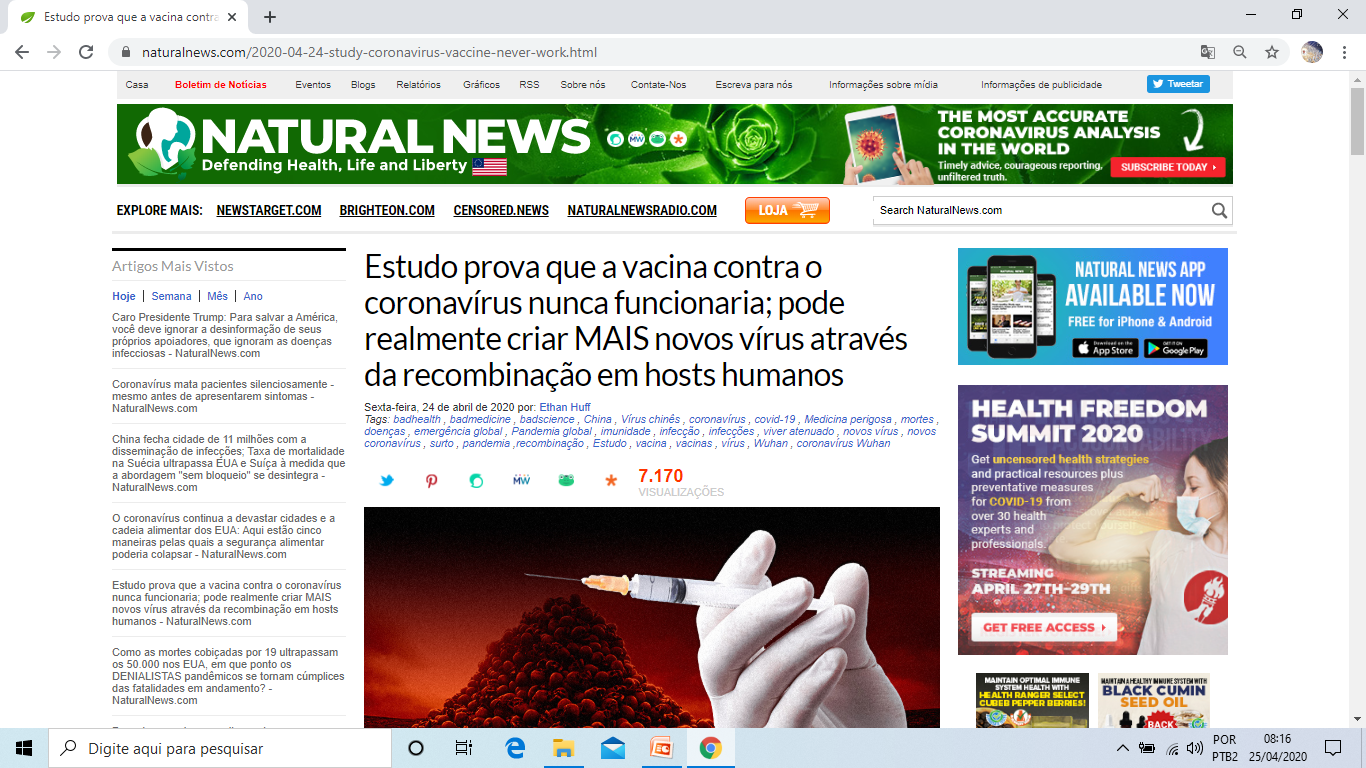 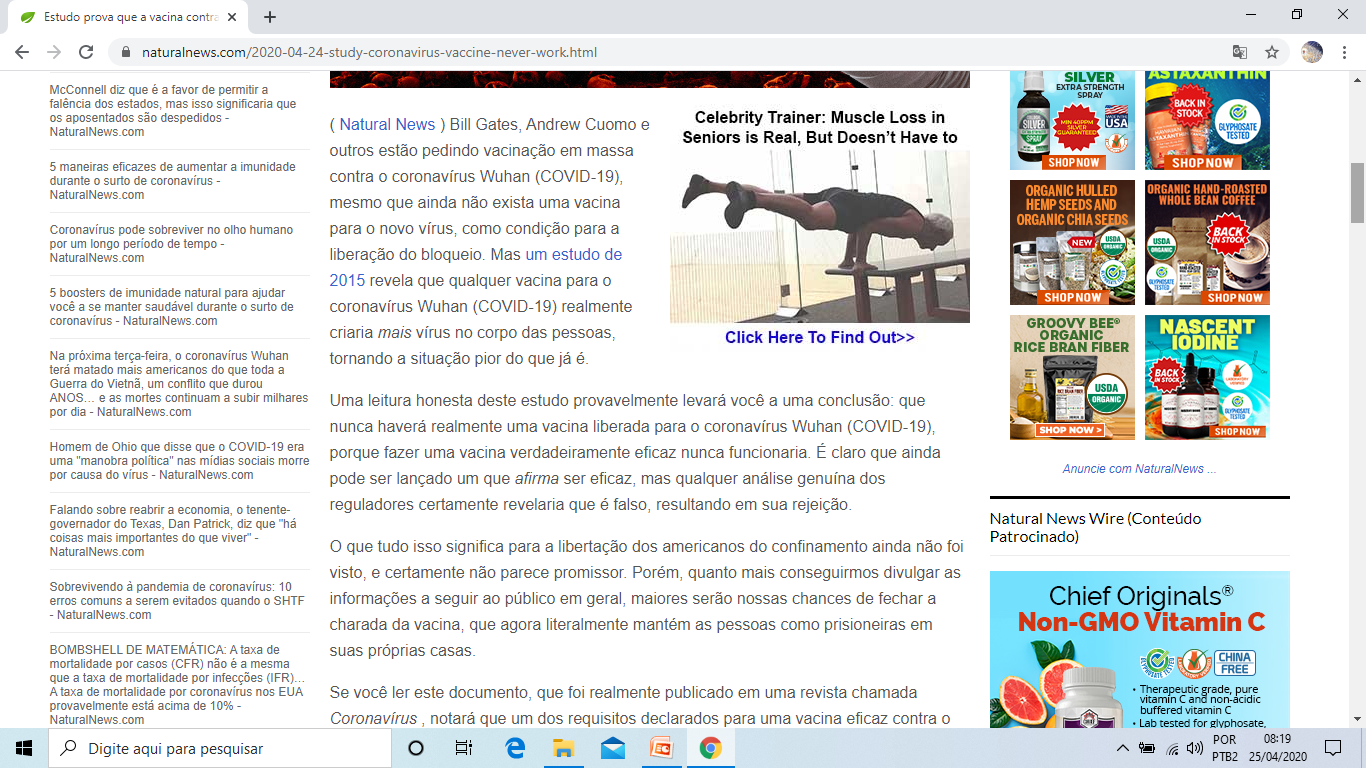 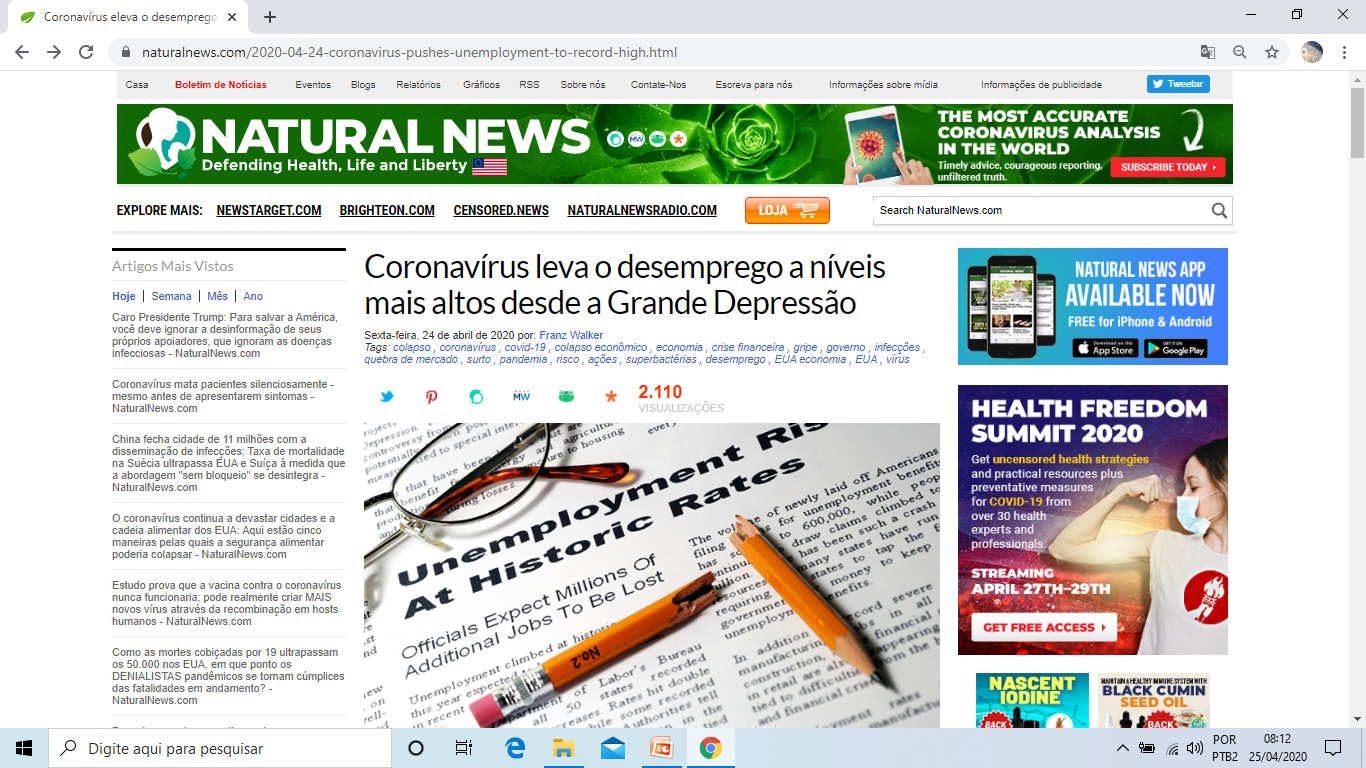 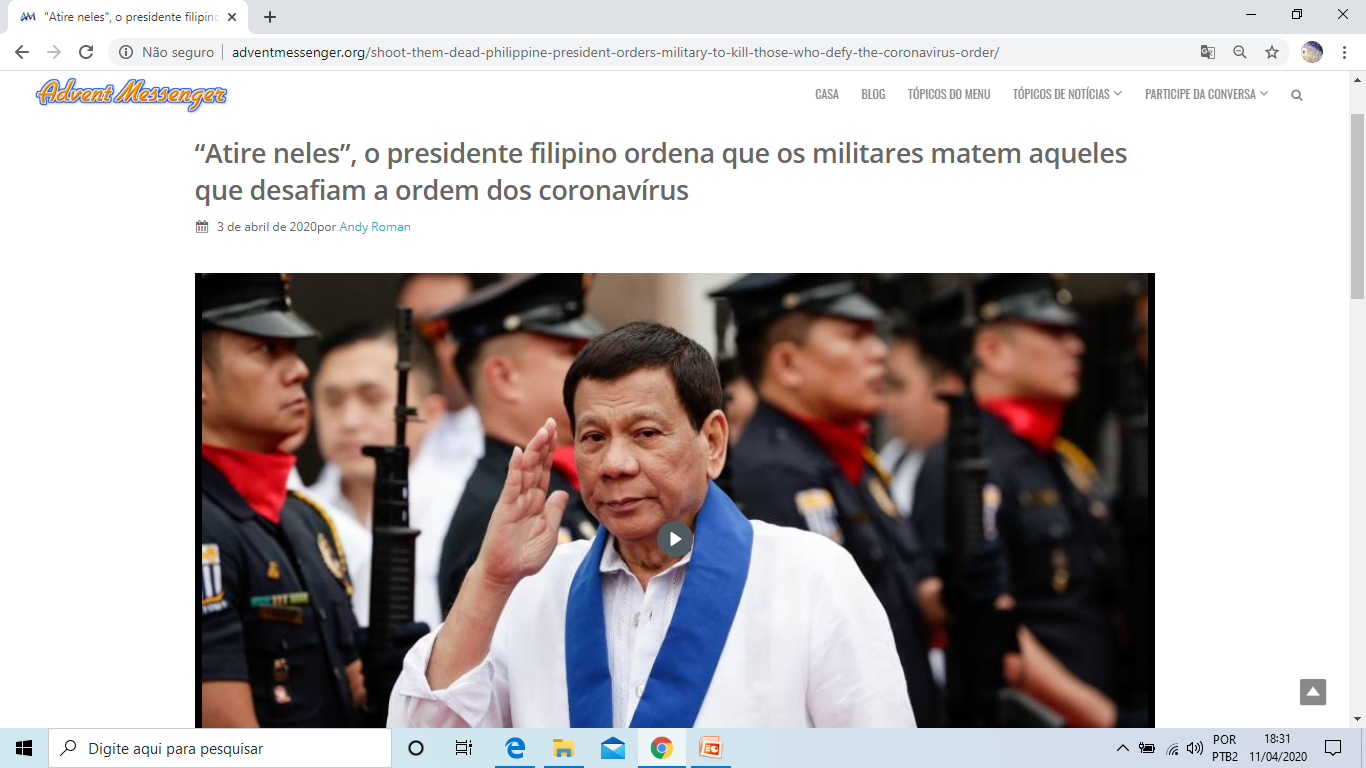 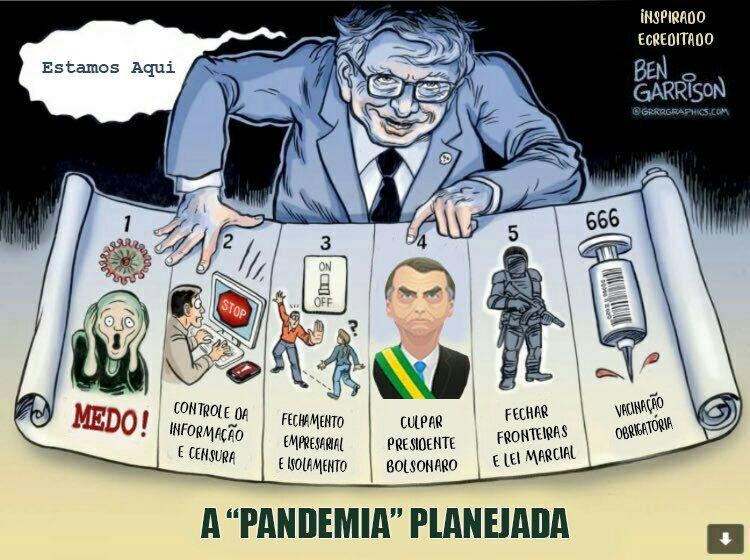 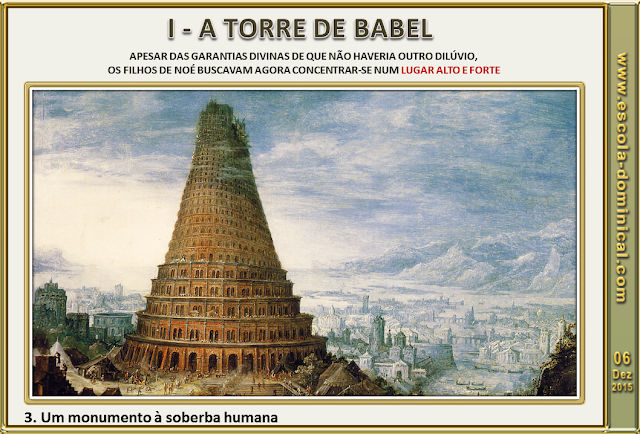 CORONAVÍRUS, A TEMPESTADE
PERFEITA PARA O FIM:
REVELANDO OS PLANOS
MACABROS DA ELITE
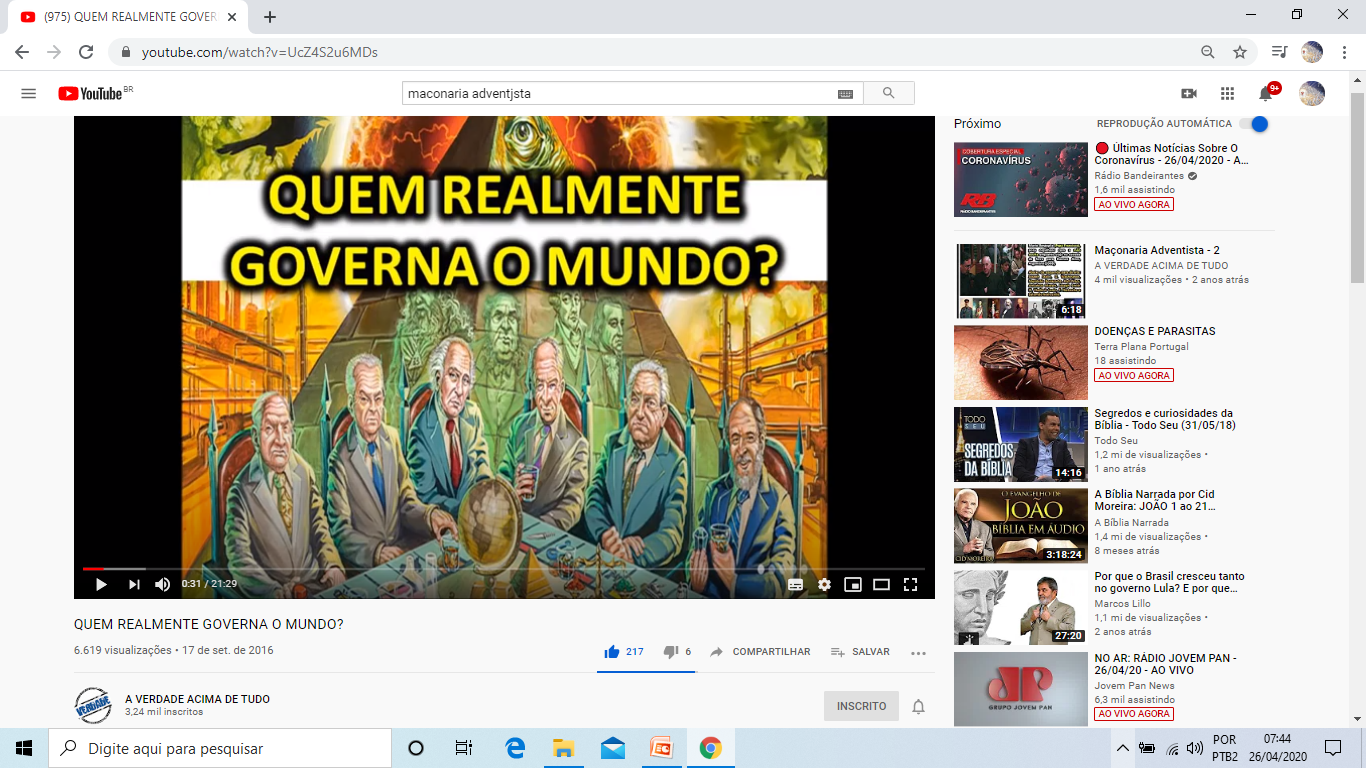 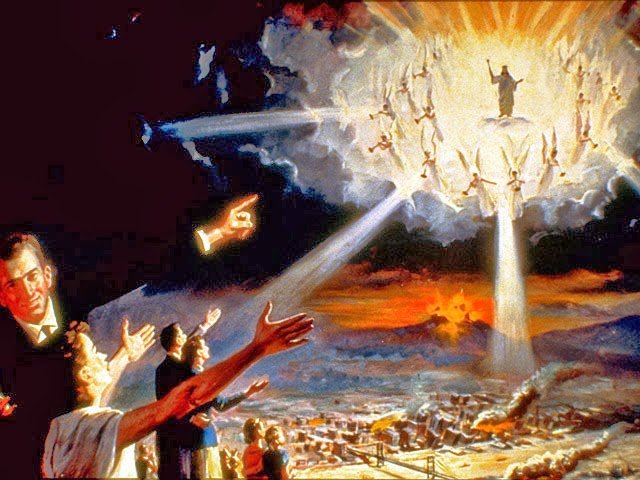 “Ora, quando estas coisas começarem a acontecer, olhai para cima e levantai as vossas cabeças, porque a vossa redenção está próxima.”  Lucas 21:28
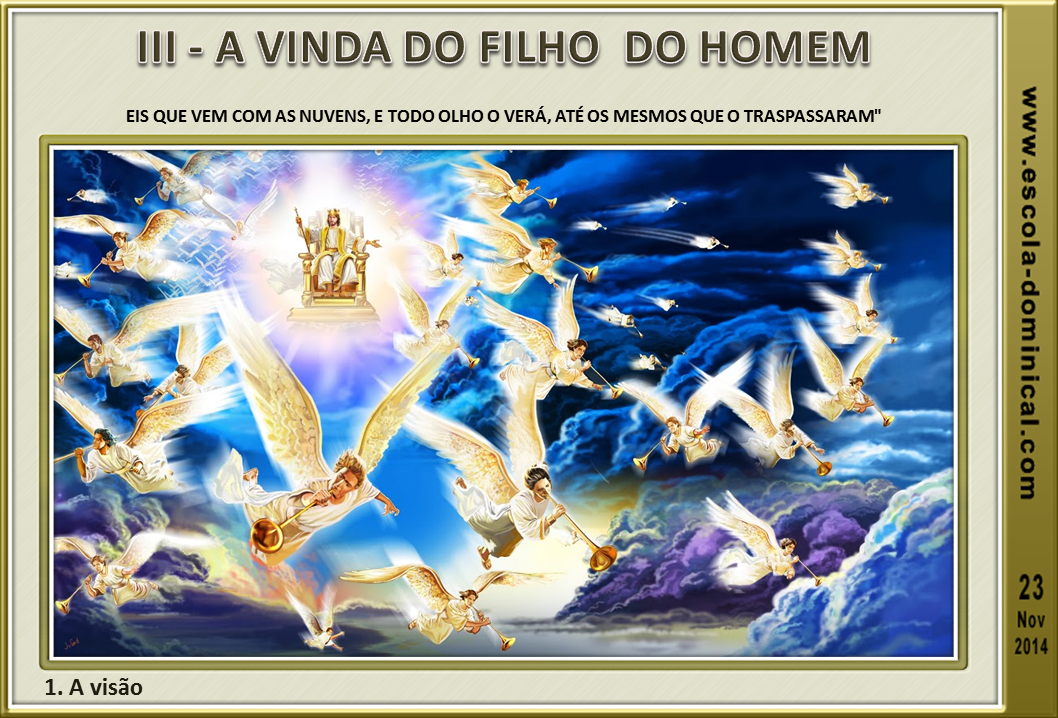 “Aquele que testifica estas coisas diz: Certamente cedo venho.  Amém.  Ora vem, Senhor Jesus.”                     Apocalipse 22:20
Assista as outras partes desse assunto em:

www.adventistas-históricos.com
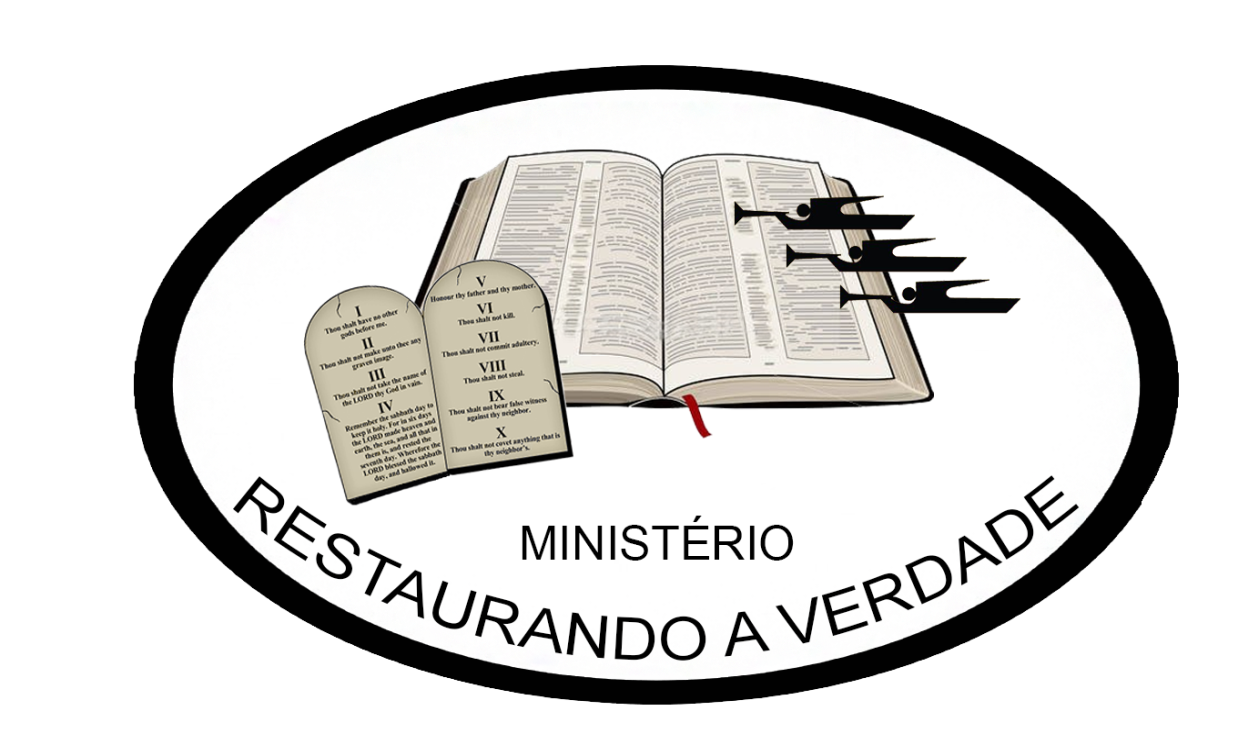